Деловая игра для педагогов
«Знатоки образования»
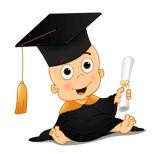 Презентацию подготовили:  Корбелайнен Е.А. Кривцова Н. А.
Задание № 1
Придумайте название и девиз
 своей команде
Задание № 2
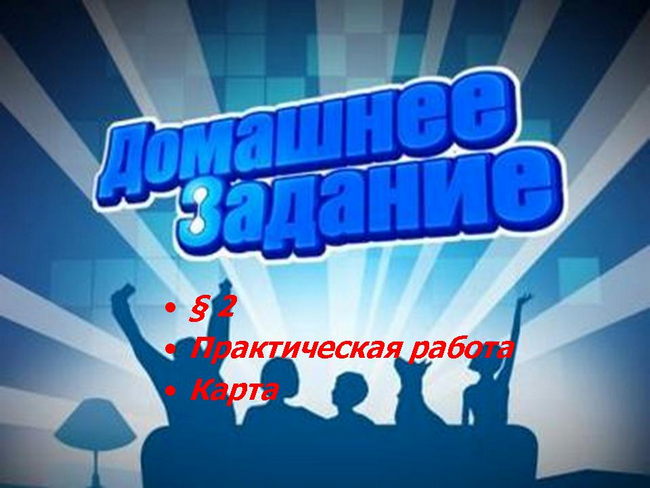 Задание № 3
Подберите синоним слова
«СТАНДАРТ»
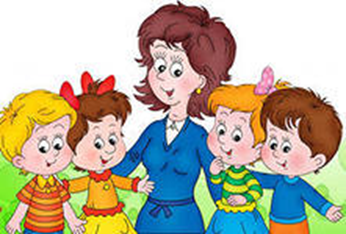 Задание  № 4
Сформулируйте задачу, определенную стандартом
в том числе
их
эмоционального
благополучия
здоровья
и
детей
укрепление
и
психического
охрана
физического
Правильный ответ :
Охрана и укрепление физического и психического здоровья детей, в том числе их эмоционального благополучия
Задание  № 5 « Круговорот цифр ».
29.12.2012 N 273-ФЗ



   15.05.2013 N 26.                                                                       
      Начало действия документа-  
       30.07.2013



   от 17.10.2013 N 1155
ФГОС ДО

САНПИН 2.4.1.3049-13" «Санитарно-эпидемиологические требования к устройству. Содержанию и организации режима работы дошкольных образовательных организаций»

 ФЗ «Об образовании в Российской Федерации»
Задание № 5 Правильный ответ :
ФГОС ДО

САНПИН 2.4.1.3049-13" «Санитарно-эпидемиологические требования к устройству. Содержанию и организации режима работы дошкольных образовательных организаций»

 ФЗ «Об образовании в Российской Федерации
29.12.2012 N 273-ФЗ




   15.05.2013 N 26.                                                                       
      Начало действия документа-  
       30.07.2013




   от 17.10.2013 N 1155
Задание  № 6«Паутинка ФГОС»
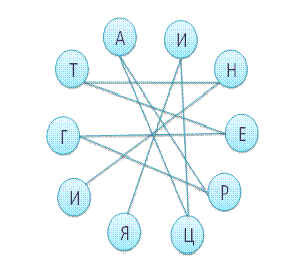 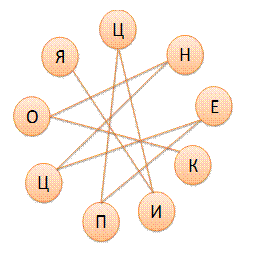 - система взглядов, выражающая определенный способ видения ("точку зрения"), понимания, трактовки каких-либо предметов, явлений, процессов )
- Рассматривание детства как периода значимого самого по себе, без всяких условий
- Объединение в единое целое отдельных частей
Задание  № 7 «Найдите правильный ответ»
Вопрос 1:  Какие требования включает в себя ФГОС ДО?

 1) Требования к результатам освоения ООП ДО;
 2) Требования к содержанию ООП ДО;
 3) Требования к образовательным учреждениям.
Вопрос 2: Кто обеспечивает разработку примерной основной образовательной программы дошкольного образования:

 1)  Уполномоченные федеральные органы;
 2)  Уполномоченные региональные органы;
 3)  Образовательная организация.
Вопрос 3:  Как  определяется  среда, которая обеспечивает реализацию различных образовательных программ?

 1)  Предметно-развивающая
 2)  Предметно- пространственная;
 3)  Развивающая   предметно- пространственная.
Вопрос 4: Какой должна быть развивающая  предметно-пространственная среда?

 1)   Безопасной;
 2)  Трансформируемой;
 3)  Доступной.
Вопрос 5 : Сколько образовательных областей предусматривает ФГОС?

 1) 4;
 2) 5;
 3) 10.
Вопрос 6: Назовите недостающее по ФГОС направление развития и образования детей:

 1)  социально-коммуникативное развитие;
 2)  речевое развитие;
 3)  художественно-эстетическое развитие;
 4)  физическое развитие
Вопрос 7 : Что не относится к видам детской деятельности для детей 3-8 лет?

 1) манипулирование с предметами;
 2) познавательно-исследовательская; 
 3) восприятие художественной литературы и фольклора.
Вопрос 8: К какой образовательной области относится развитие общения и взаимодействия ребенка со взрослым и сверстниками?
 
 1) социально-коммуникативное развитие;
 2) познавательное развитие;
 3) речевое развитие;
 4) художественно-эстетическое развитие; 
 5) физическое развитие.
Вопрос  9: К какой образовательной области относится знакомство с книжной культурой, детской литературой?
 
 1) социально-коммуникативное развитие;
 
 2) познавательное развитие;
 
 3) речевое развитие;
 
 4) художественно-эстетическое развитие;
 
 5) физическое развитие.
Вопрос 10: К какой образовательной области относится восприятие музыки, художественной литературы, фольклора?
 
 1) социально-коммуникативное развитие;
 2) познавательное развитие;
 3) речевое развитие;
 4) художественно-эстетическое развитие;
 5) физическое развитие.
Вопрос 11: На что не направлена педагогическая диагностика (мониторинг)?
 
а) индивидуализация образования;
б) итоговая диагностика к школе;
в) оптимизация работы с группой детей.
Вопрос 12:  На что направлена коррекционная работа и/или инклюзивное образование?
а) обеспечение коррекции нарушений развития различных категорий детей с ограниченными возможностями здоровья, оказание им квалифицированной помощи в освоении Программы;
б) квалифицированное медицинское обслуживание;
в) освоение детьми с ограниченными возможностями здоровья Программы, их разностороннее развитие с учетом возрастных и индивидуальных особенностей и особых образовательных потребностей, социальной адаптации.
Задание  № 8 «Разгадайте ребусы»
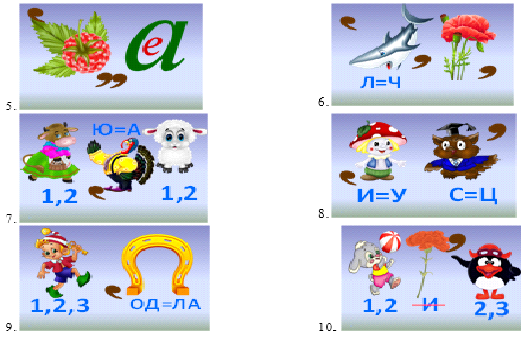 Правильные ответы:
1. Асмолов
3. Скоролупова
5. Алиева
7. Кондаков
9. Бурлакова
2. Волосовец
4. Пустыльник
6. Кучма
8. Рубцов
10. Загвоздкин
Поздравляем!Теперь вы знатоки ФГОС
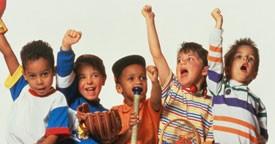